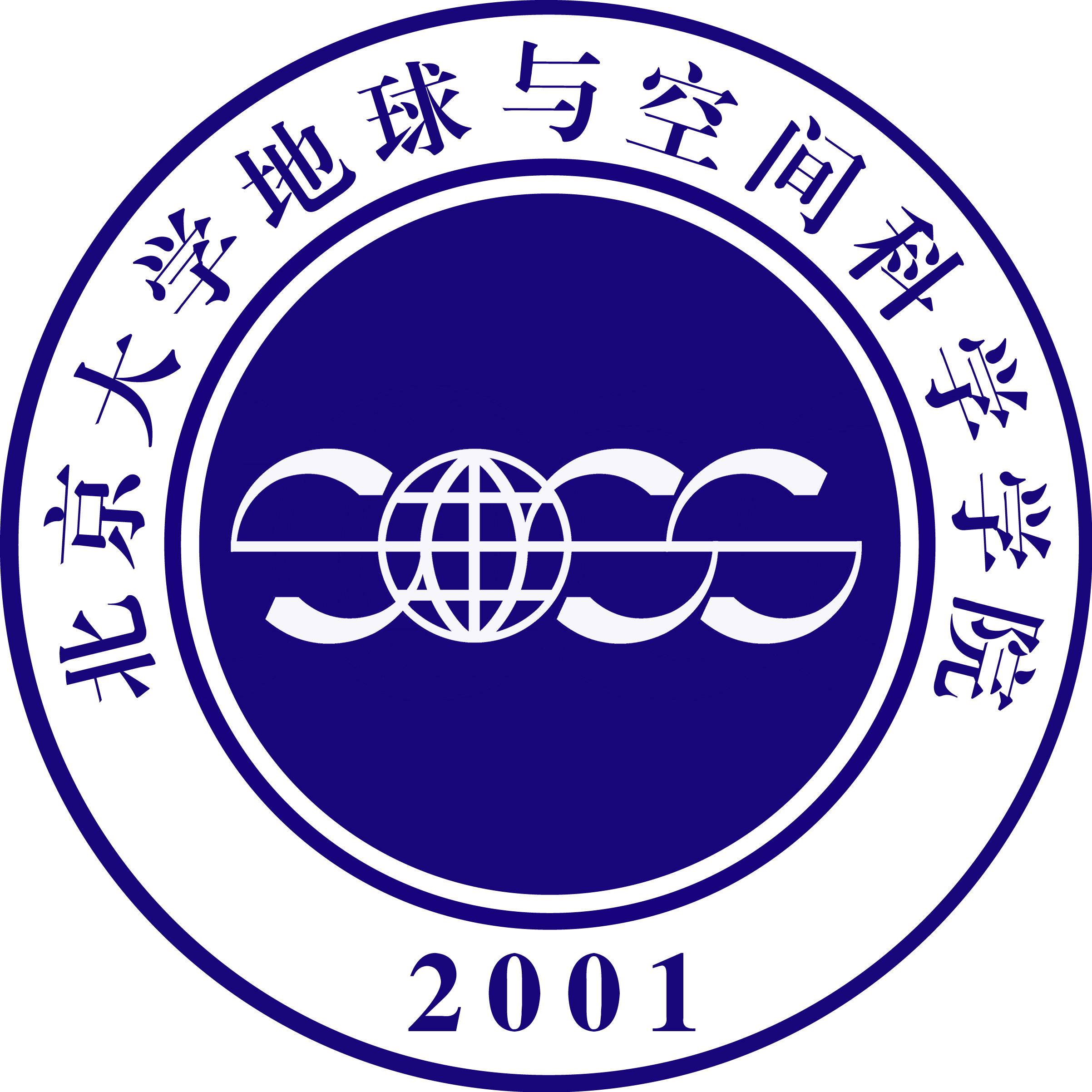 院庆十周年之科研系列
三维磁重联卫星观测研究进展
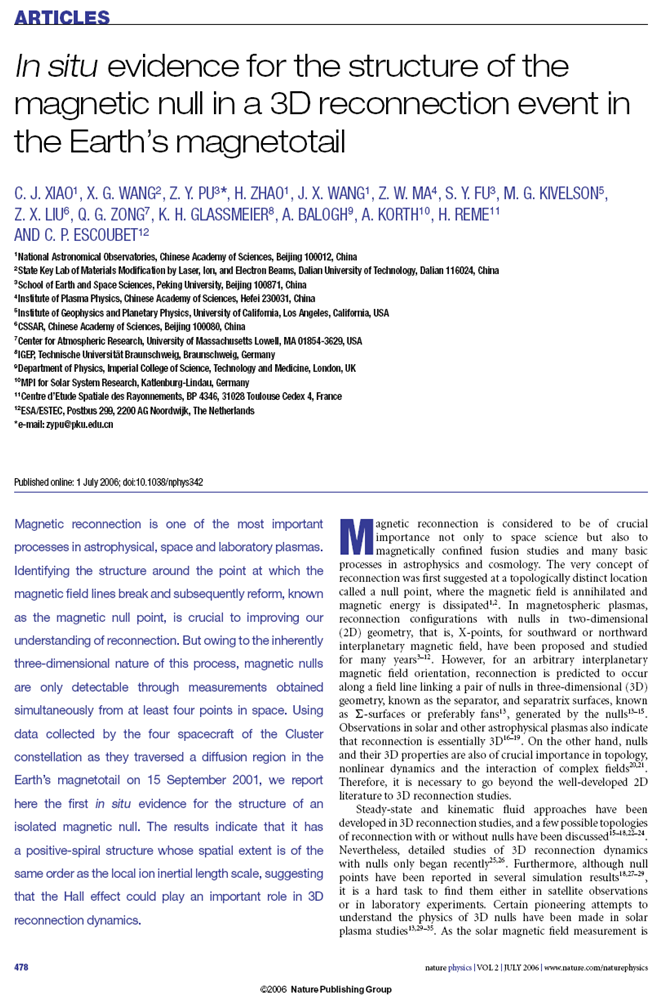 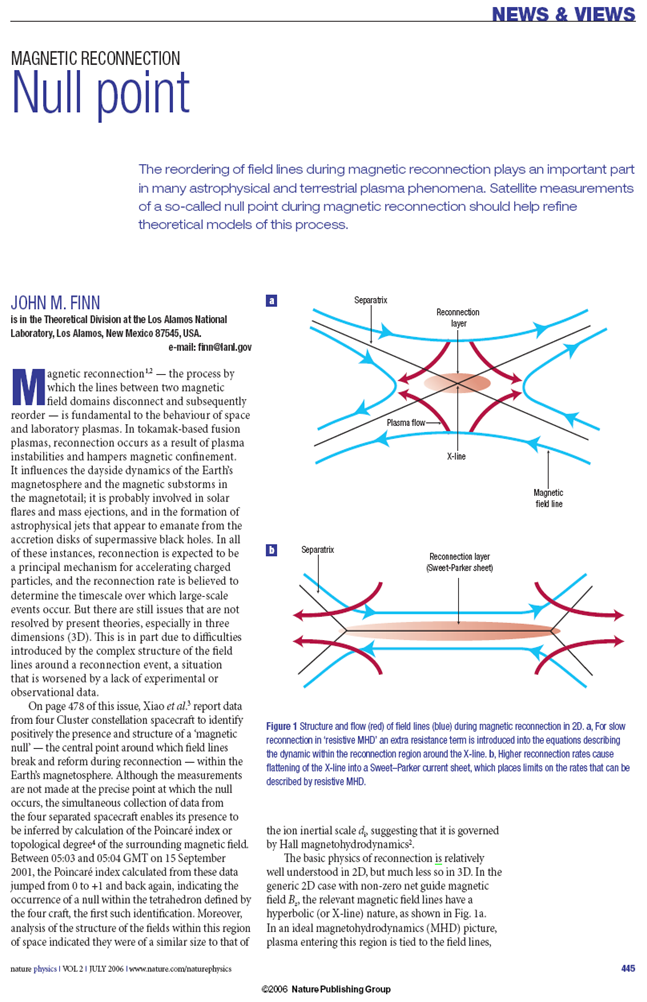 我院“空间物理与应用技术研究所”濮祖荫教授与现在我校物理学院工作的肖池阶研究员、王晓钢教授等合作，分析欧空局Cluster 星座和中国双星探测数据，在空间等离子体三维磁重联研究领域取得了重要突破。

图1：Nature Physics  (2006.N7) 发表论文“地球磁尾 三维磁重联零点结构的卫星观测证据”

图2：Nature Physics  (2006.N7) 同期发表专文介绍磁重联零点和 Xiao et al. 对三维磁重联零点的观测
图2
图1
磁重联是等离子体中的基本物理过程，在太阳风暴和地球空间暴的爆发过程中起着关键作用。磁重联是三维过程，发生在磁零点和零点-零点连线构成的拓扑结构上。几十年来科学家一直在自然界中寻找磁零点，但都没有成功。濮祖荫教授领导的研究小组基于Poincare指数方法，分析Cluster 4颗卫星在地球磁尾的探测数据，首次从观测上确认了磁零点的存在，并进一步探测到三维磁重联所有四种 (A, B, As, Bs) 磁零点存在的证据。主要研究成果2006年7月发表在《Nature Physics》上，该刊同期专文介绍：“在Cluster四面体中找到一个磁零点，首次确定了磁零点的存在”。欧洲空间局科学部将三维磁零点的观测作为Top Story 做了报道：“一个由中国科学家领导的国际小组揭示了这一磁零点基本的拓扑和物理特性。这一科学上的突破，是一个杰出的成就”，“是Cluster计划的一个主要成果”。该成果获2006年度教育部“中国高等学校十大科技进展”奖。2009和2010年欧空局两次列举Cluster探测5大成就，该成果均位于榜首。 “分量重联”与“反平行重联”多年来一直是磁层顶磁重联研究激烈争论的焦点。三维磁重联的图像揭示，这两种模型实际上是磁层顶三维重联在远离磁零点处与磁零点附近的不同表现。濮祖荫教授等通过双星-Cluster联合观测，确认分量重联和反平行重联同时发生，并找到磁层顶大尺度“S”型重联线的“轨迹”，为磁层顶三维大尺度重联图像提供了观测基础，获得了国际同行的高度评价。
Cluster 星座 4 颗卫星对2001年9月15日磁尾磁重联事件的观测
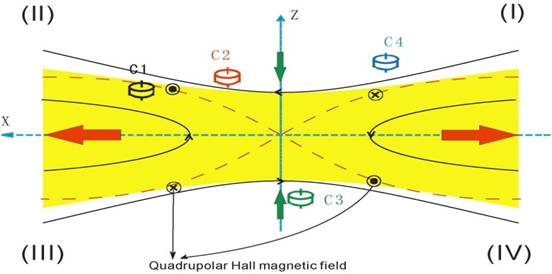 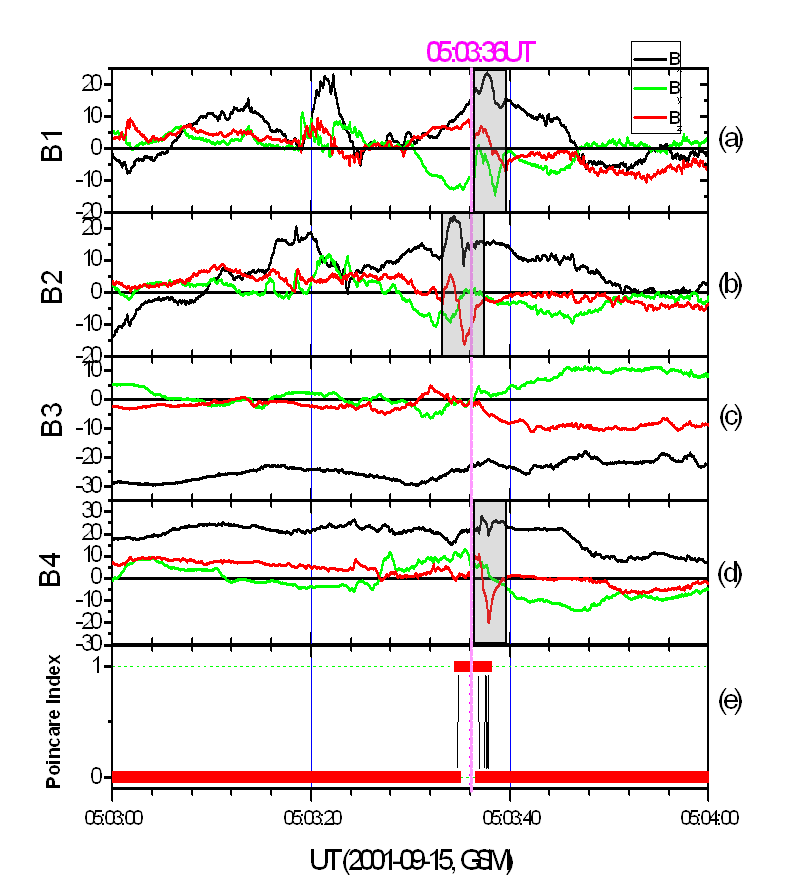 Bx
Bx
Bx
卫星位置
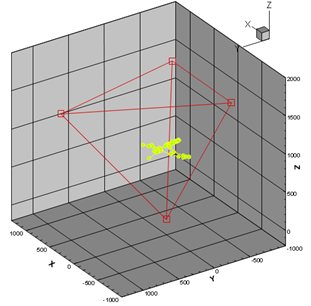 C4
C2
C1
●
C3
磁零点位置
Poincare 指数
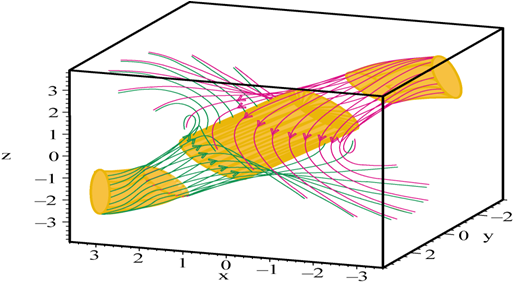 磁零点附近磁场结构
(Xiao et al. Nature Physics, 2006)
行星际磁场晨向时磁层顶磁重联线低纬、高纬和全球形态
高速流分布：低纬
高速流分布：高纬
磁层顶大尺度重联线
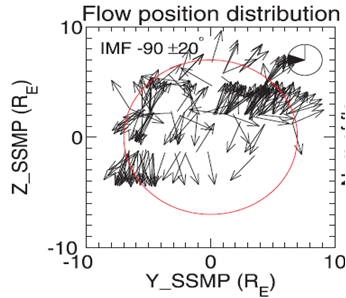 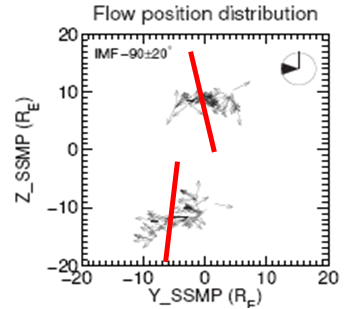 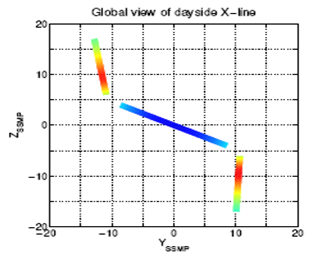 重联线
重联线
磁层顶重联线模型
“双星探测-1号获得了关于磁层顶重联线位置和取向的新结果，…与日下点重联线模型一致，…并且磁重联并不要求电流片两侧磁场必须反平行，(Pu et al, 2007)。”（Paschmann, 2008）
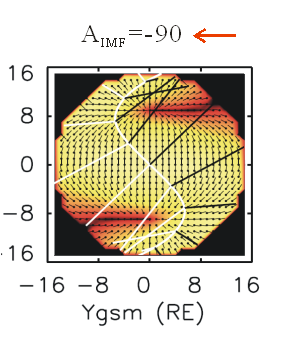 Zgsm (RE)
“Pu et al. (2007) 确认， TC-1观测到的重联流与低纬倾斜重联线一致。在高纬 Cluster 观测到的重联线基本上符合反平行重联，并与低纬重联线构成 S-形。这些联合探测显示的的统计相关性，给出了磁层顶磁重联的大尺度形态。”(Dunlop et al., 2010)。